Taller de R para estadísticasFundamentos del Lenguaje, tipo y estructura de datos
Mgter. Danny Murillo
Objetivo
Conocer los conceptos sobre perdida y limpieza de datos en una estructura de datos, como el proceso de imputación de datos.
Limpieza de datos
La limpieza de datos es un requisito previo para cualquier análisis y visualización de datos.

Si los datos no se limpian podemos encontrar los siguiente:
No se pueden utilizar los datos porque están en una forma que no se puede analizar. Ejm. Tipo de dato incorrecto (numero en tipo carácter), datos duplicados.
Los datos contienen VALORES perdidos que impiden que las funciones a las datos no se realicen de forma correcta. Ejm. datos vacíos (NA)
Los datos contiene valores erróneos o atípicos que dañan los resultados en el análisis.Ejm. Datos fuera del rango.
Conjunto de datos demasiado grande para analizar o para manipular. Ejm. No se tienen la potencia computacional
Limpieza de datos: Identificar datos duplicados
Uno de los problemas más comunes en un conjunto de datos es tener observaciones duplicadas donde una fila se repite con todos sus datos iguales en otra fila.
1
2
3
4
5
6
7
8
9
10
11
12
13
Datos duplicados
Fila 11 es igual a fila 1 
Fila 12 es igual a fila 1
Fila 13 es igual a fila 2
Limpieza de datos: Identificar datos duplicados
Para identificar los datos duplicados en R se utiliza la función:
duplicated(conjuntodedatos)
Ejemplo:
cargar archivo EjemploEstudiantes_2.csv en R

# utilizar la funcion duplicated para identificar datos duplicados
duplicated(EjemploEstudiantes_2)
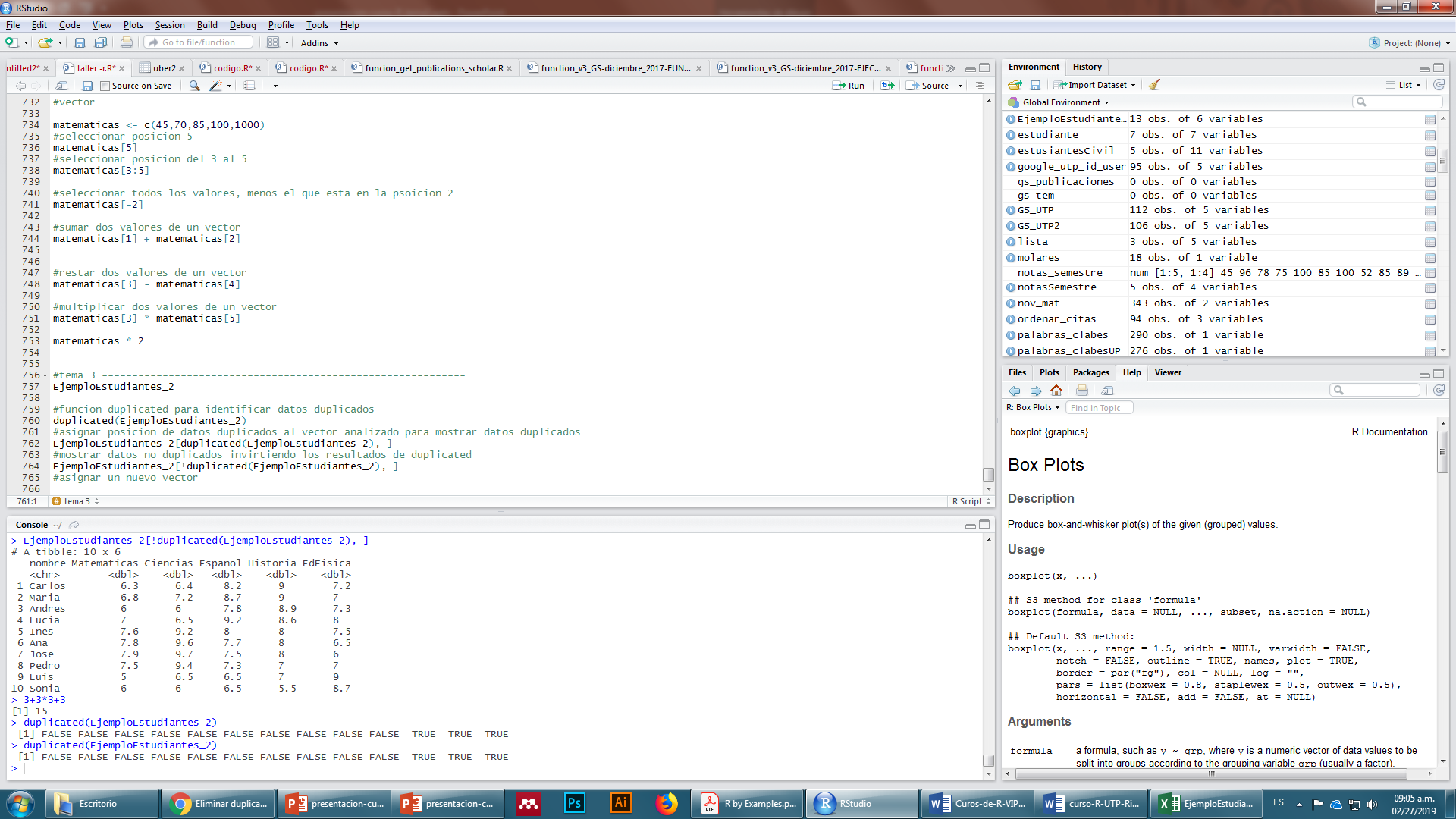 El resultado mostrará la respuesta en formato lógico ,TRUE si la fila está duplica y FALSE, sino lo está,
en este caso las filas duplicadas son las tres ultimas que corresponden a la posición 11,12 y 13
Limpieza de datos: Identificar datos duplicados
# Para mostrar el valor de cada fila duplicada debemos asignar el resultados de datos duplicados a la estructura de datos “EjemploEstudiantes_2” en la posición de las filas.
EjemploEstudiantes_2[duplicated(EjemploEstudiantes_2), ]
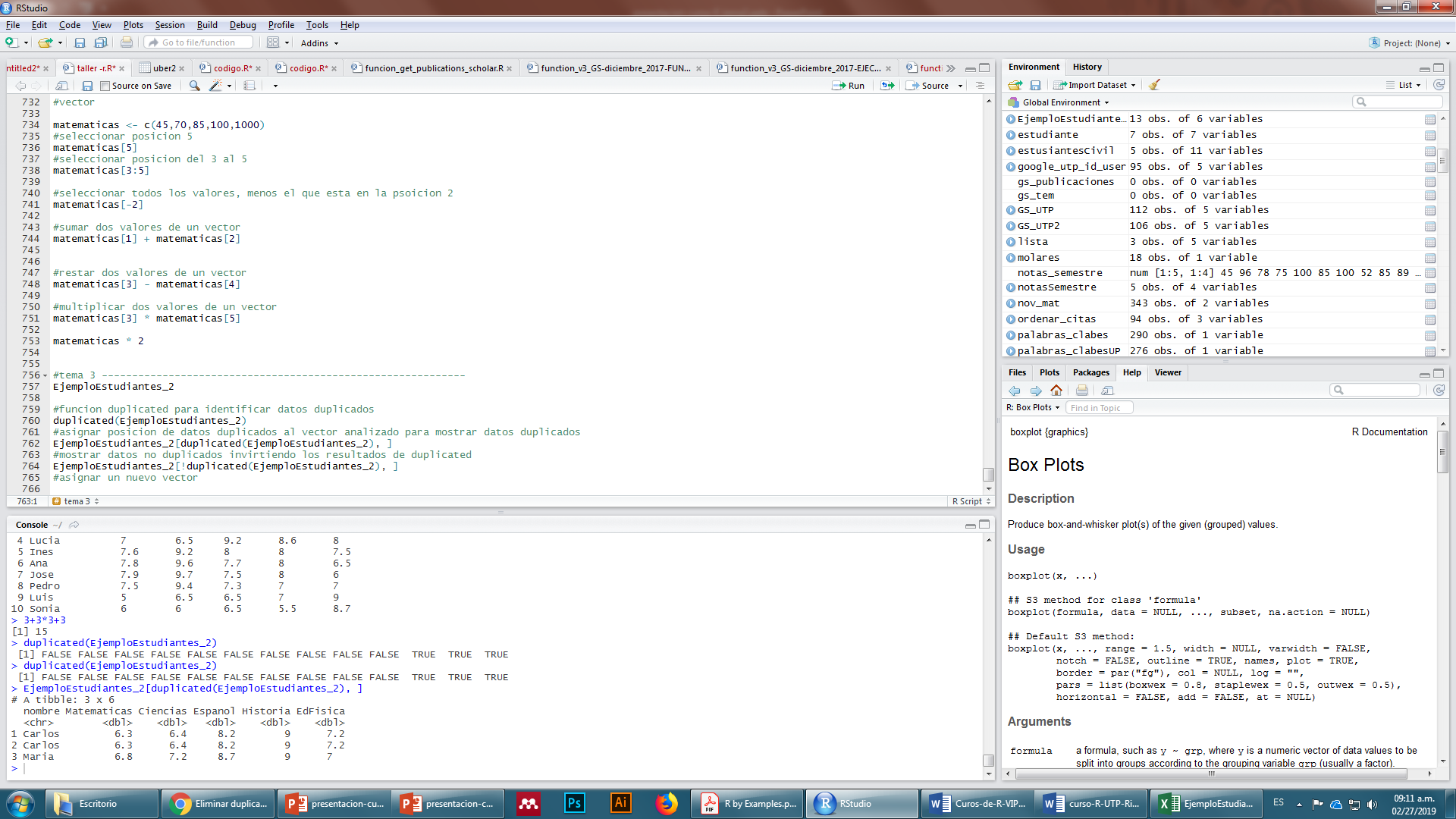 Se muestra cuales son las tres filas que tienen los datos duplicados, la fila con los nombres de Carlos, Carlos y María,
Quiere decir que la fila con los datos de Carlos tiene dos filas duplicadas.
Limpieza de datos: Mostrar datos no duplicados
#Si queremos mostrar los datos que no están duplicados debemos invertir los resultados de la función “duplicated “ colocando delante de está el signo o comodín “!”
EjemploEstudiantes_2[!duplicated(EjemploEstudiantes_2), ]
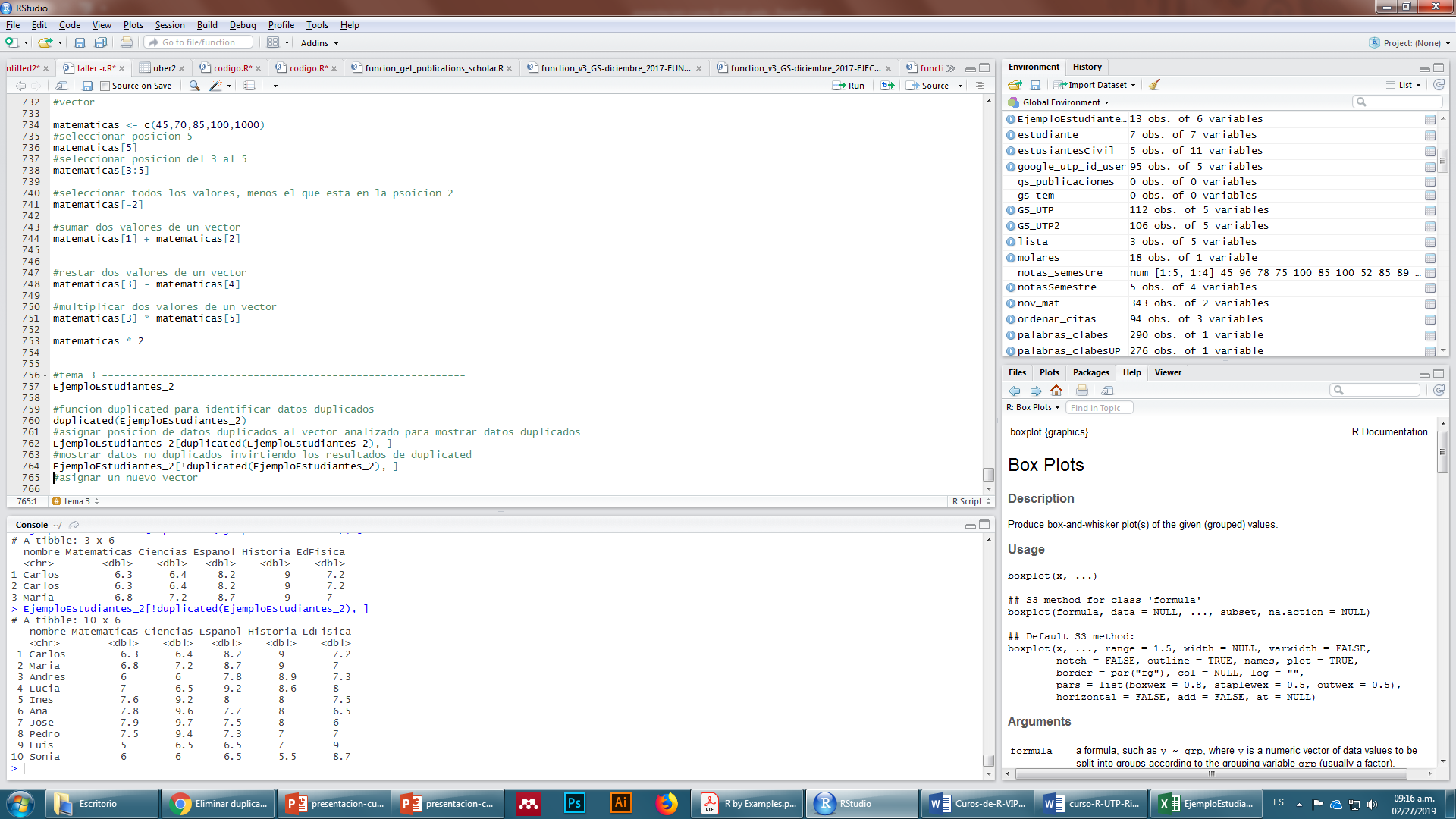 Se muestra los datos de EjemploEstudiantes_2, que no están duplicados. Los cuales son 10 registros.
Limpieza de datos: Mostrar datos no duplicados (opcion2)
#Si lo que queremos es solo mostrar los datos no duplicados podemos usar la función unique()
unique(EjemploEstudiantes_2)
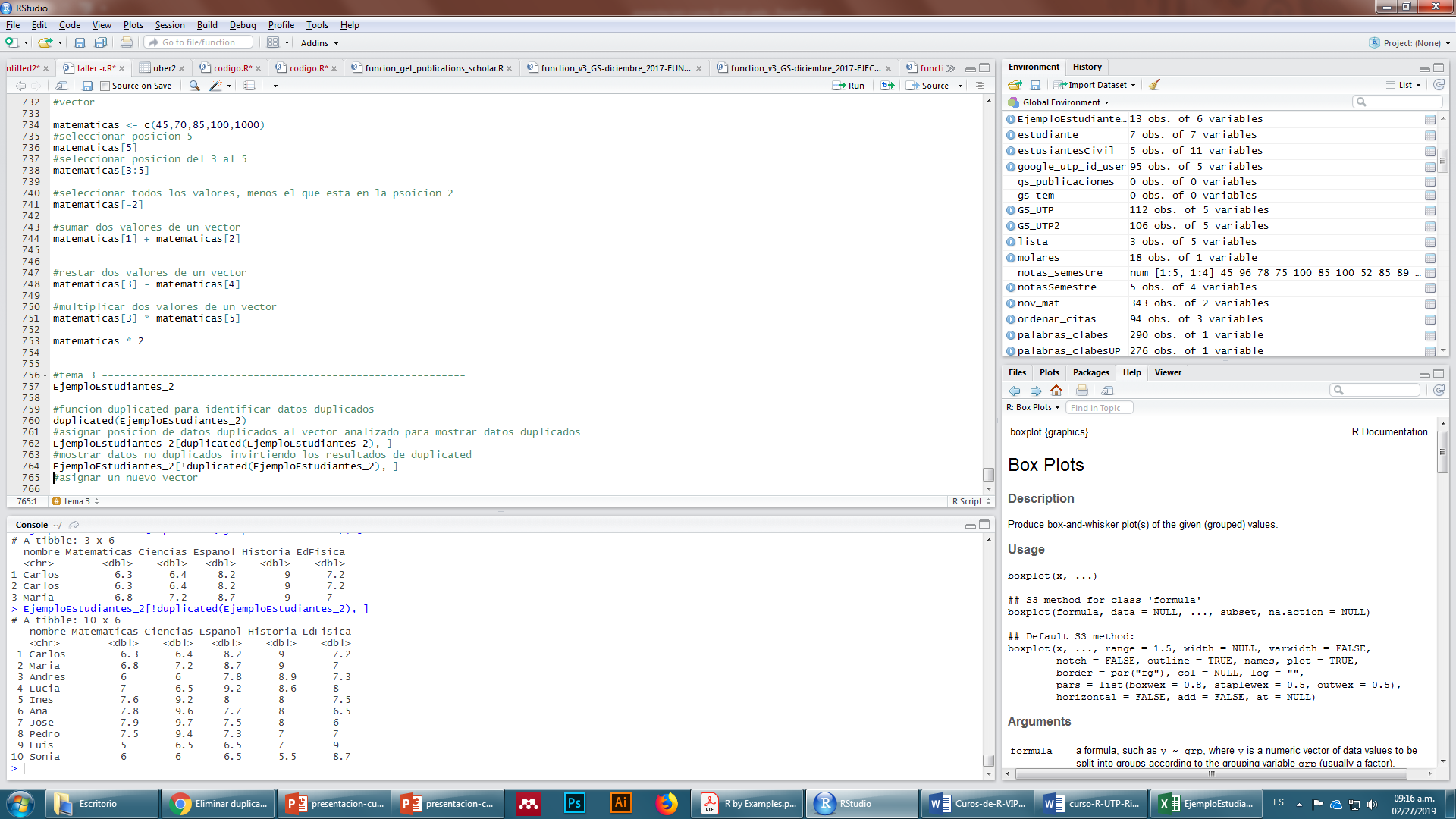 Se muestra los datos de EjemploEstudiantes_2, que no están duplicados. Los cuales son 10 registros.
Limpieza de datos: Mostrar datos no duplicados (opcion3)
#Si lo que queremos es solo mostrar los datos no duplicados de una variable en particular podemos usar la función distinct() , el nombre de la estructura de datos y la variable a verificar
distinct(EjemploEstudiantes_2,nombre)
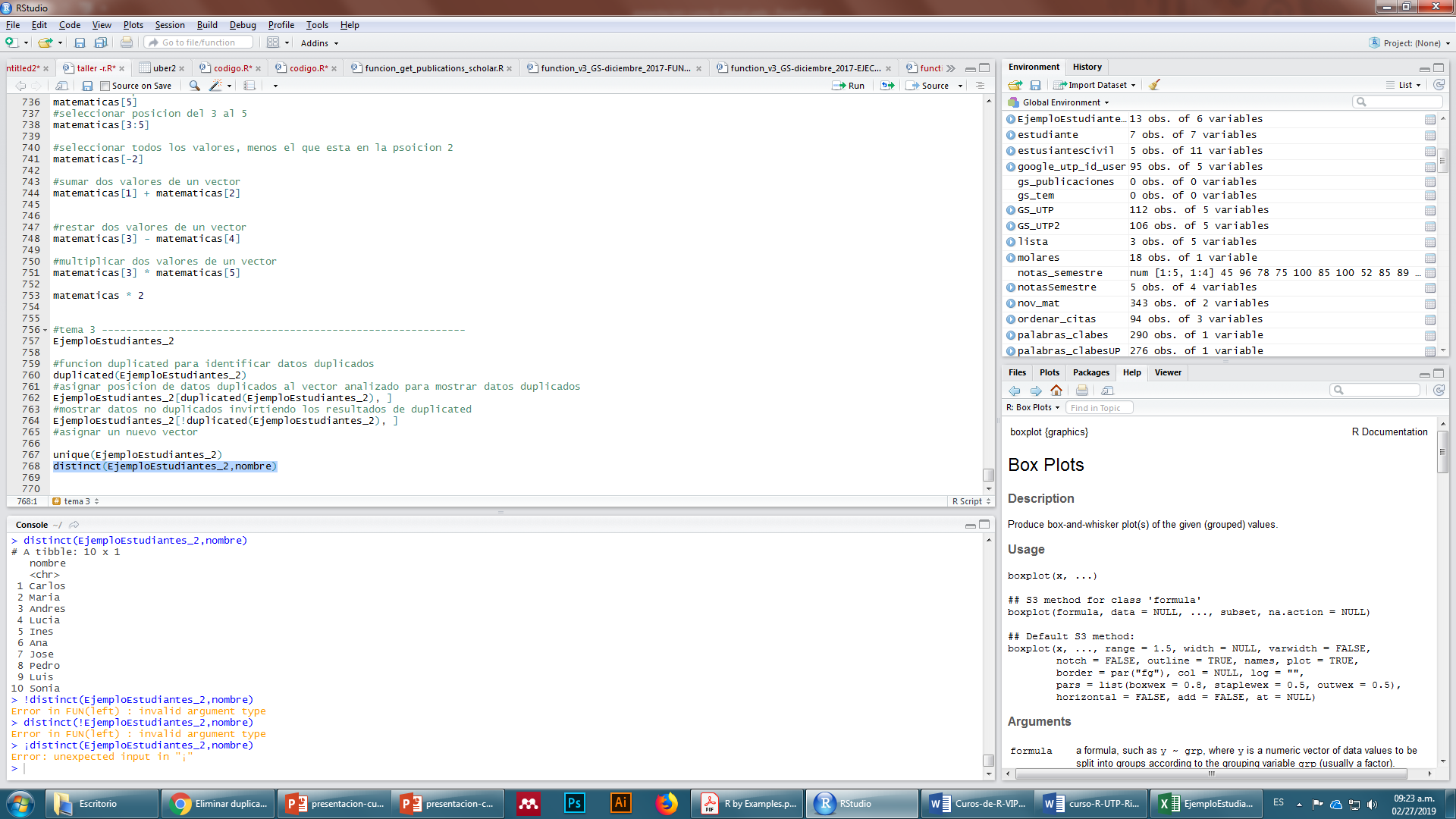 Se muestra los datos de EjemploEstudiantes_2 y solo la variable  nombre  con los datos 
que no están duplicados. Los cuales son 10 registros.
LIMPIEZA DE DATOSVARIABLES DE DATOS COMPLETOS
Métodos simple para pérdida de datos
Imputación simple: Borrado de las observaciones completas con campos vacíos, se recomienda si los datos  NA < del 5%  del total de datos y si los datos son aleatorios.
Imputación encubierta: la idea es seleccionar el valor de una observación de forma aleatorio y usarla para reemplazar el valor faltante. El método más común es el de tomar la última observación LOCF.
Imputación basada en la media: es uno de los más simples y más comunes, se trata de tomar el valor de la media que calcula esa variable y reemplazarla por las faltantes.
Interpolación: reemplazar el dato vacío utilizando algoritmos avanzados.
Pérdida de datos
Es un error común en los datos en bruto.

Datos perdidos. NA (not available – no aplicable)
Los datos se pierden completamente de forma aleatoria. No es fácil aplicar imputación de datos.
Algunos datos se pierden de forma aleatoria. Es aplicable Imputación de datos.
Algunos datos se pierden específicamente al realizar una acción al seleccionar los datos.Es aplicable Imputación de datos.
Limpieza de datos: valores perdidos (NA)
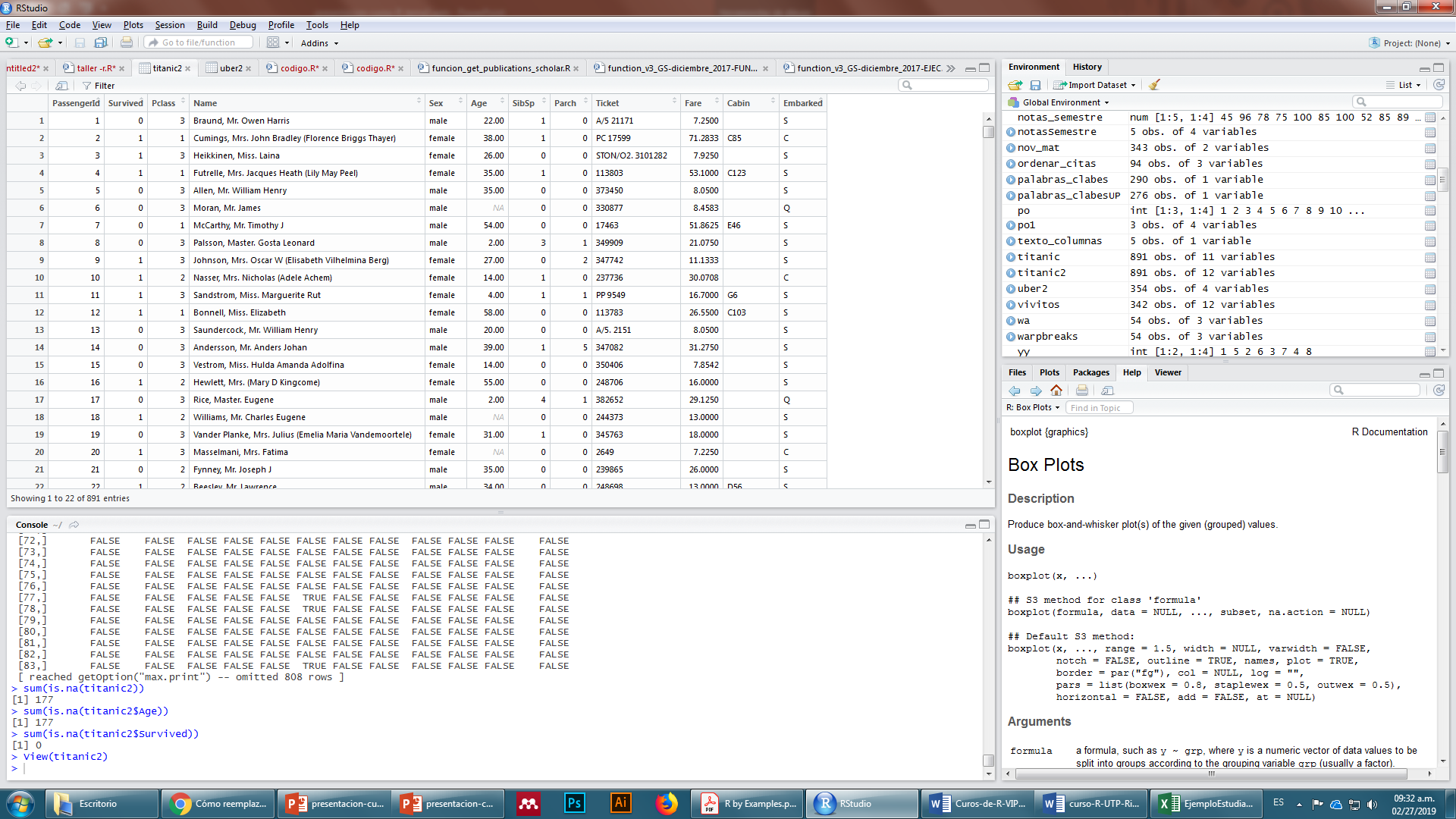 Los valores faltantes en los datos surgen cuando falta una observación en una columna de un conjunto de datos o contiene un valor de carácter en lugar de un valor numérico. 
Los valores que faltan deben eliminarse o reemplazarse para extraer conclusiones correctas de los datos.
Limpieza de datos: valores perdidos (NA)
Si queremos saber si mis datos tienen datos perdidos (NA) puedo utilizar la función is.na() sobre el conjunto de datos.
Ejemplo:
#utilizar datos de  titanic2.csv
#muestra los datos perdidos como
# TRUE o false
is.na(titanic2)

#suma los datos perdidos basados
#en is.na()
sum(is.na(titanic2))
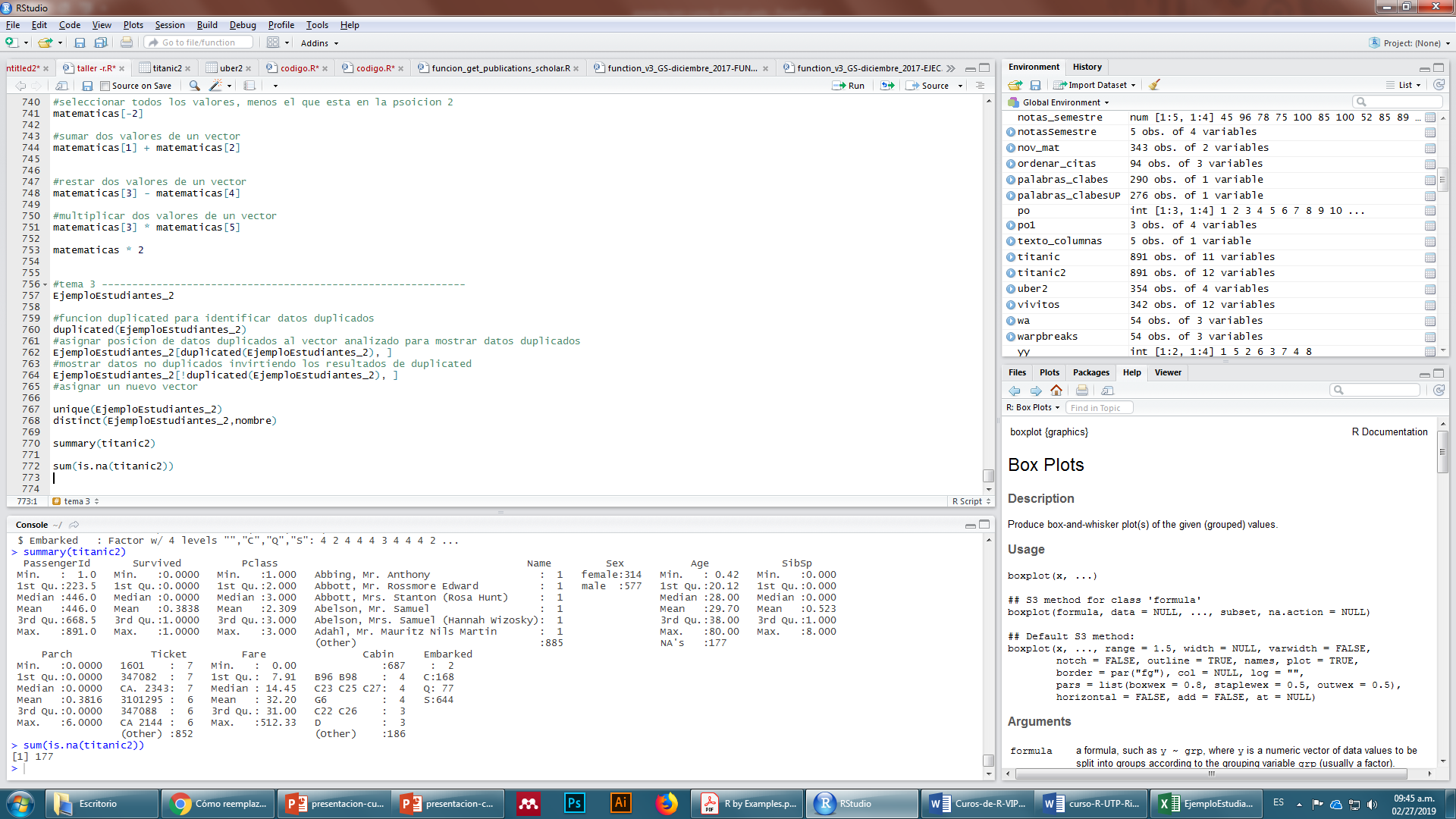 Respuesta: hay 177 datos perdidos en el conjunto de datos titanic
Instalar paquete dplyr
#luego de instalar el paquete, cargar librería 
library(dplyr)
Limpieza de datos: identificar variable con valores perdidos (NA)
Una de las formas de identificar que variables tienen valores perdidos es utilizando la función summary(nombrededatos).
Ejemplo:
#utilizar datos de  titanic2.csv
summary(titanic2)
Los resultados de summary nos muestran el valor mínimo y máximo
de cada variable, la media y los quertiles 1 y 3, pero en el caso de la variable AGE muestra que contiene 177 valores NA (vacíos)
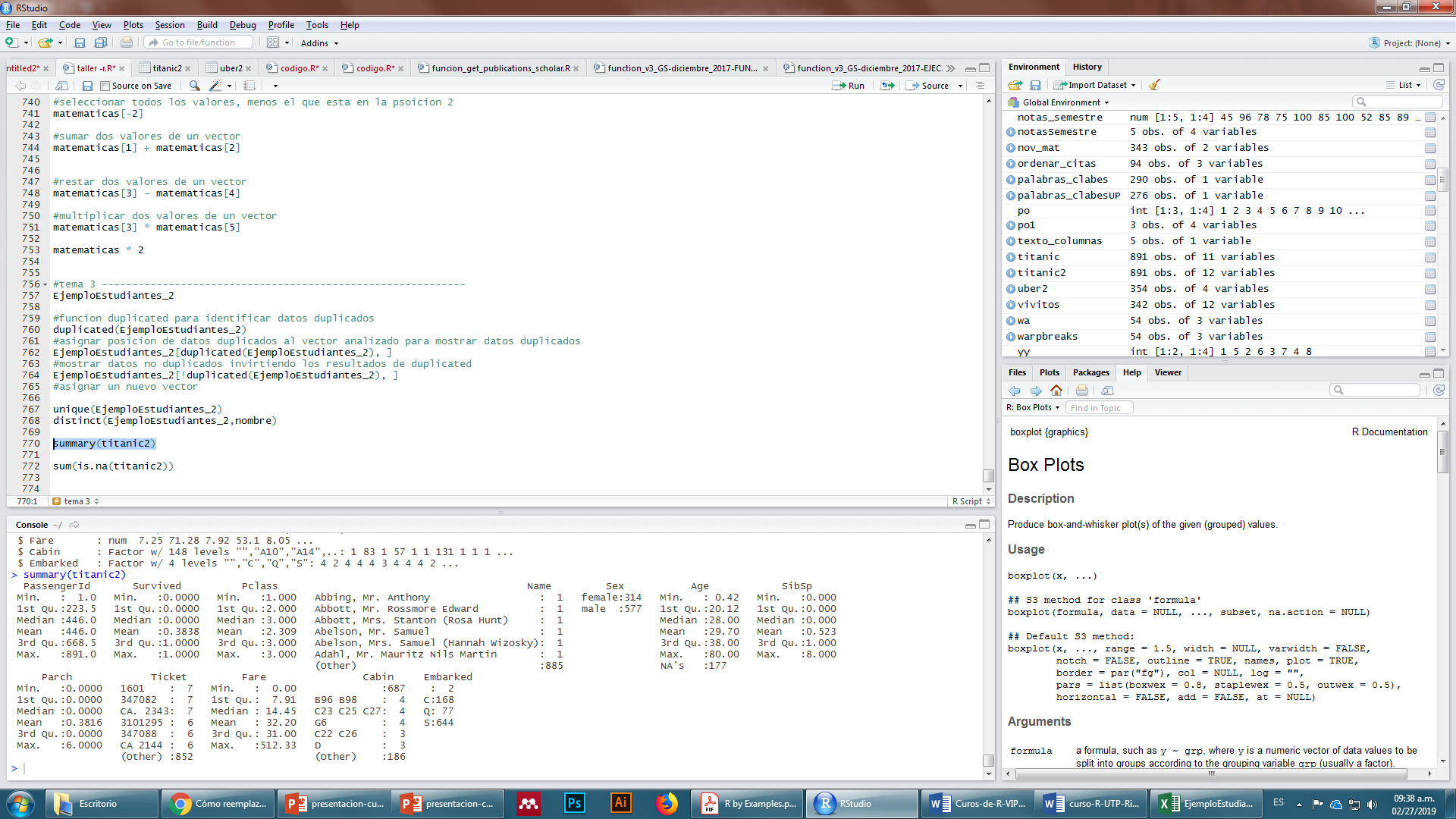 Limpieza de datos: extraer datos completos, sin valores (NA)
Si queremos extraer solo los datos que están completos, utilizamos la función na.omit(conjuntoDedatos)
Ejemplo:
#utilizar datos de  titanic2.csv
#extrae los datos que no contienen
#valores perdidos 
na.omit(titanic)

#podemos asignar los resultados a
#otro dataframe
titanic3 <- na.omit(titanic)
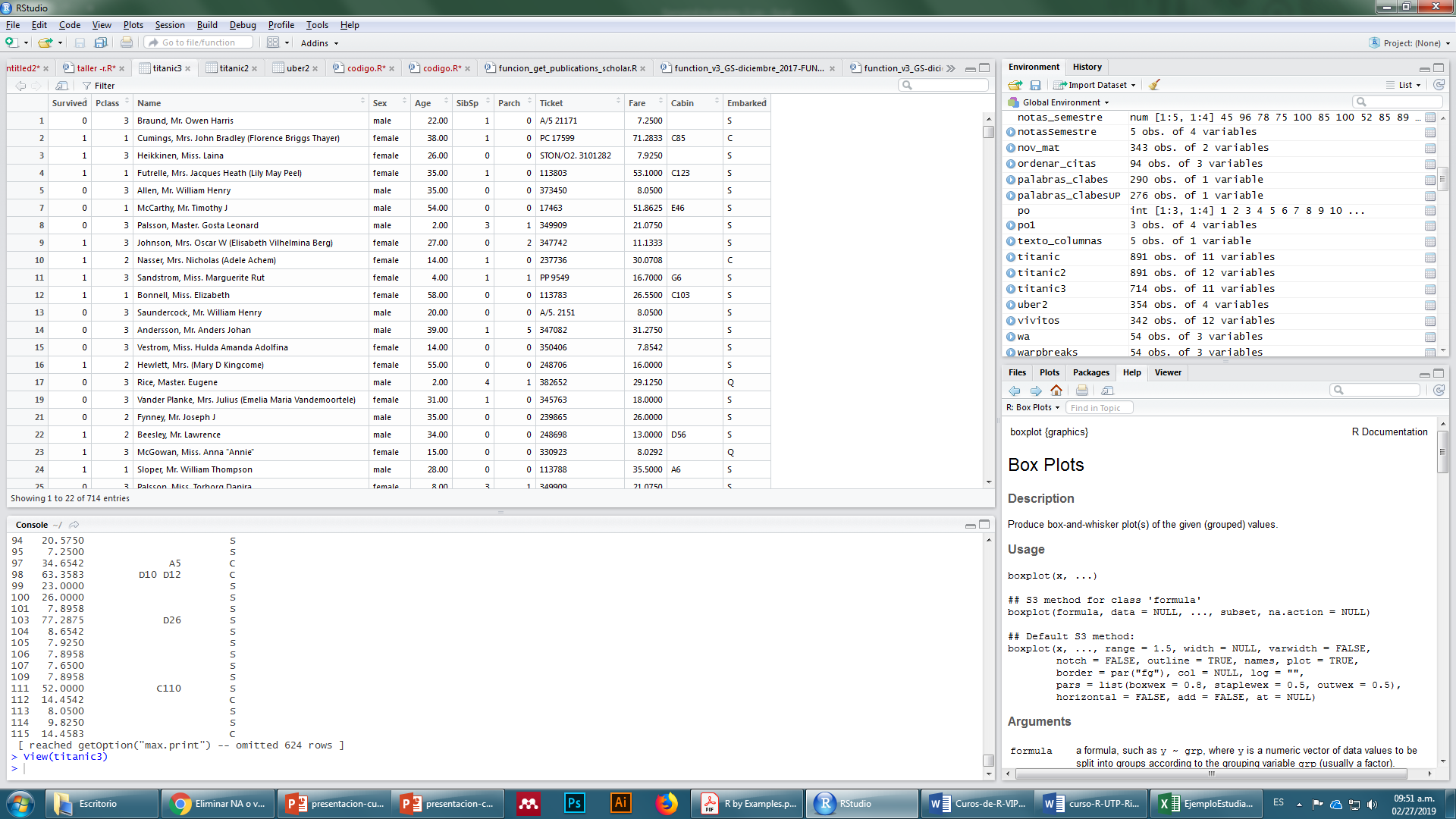 Respuesta: hay 714 datos completos en el conjunto de datos titanic
DATOS CON “NA” que no son NA
Limpieza de datos: valores perdidos no (NA)
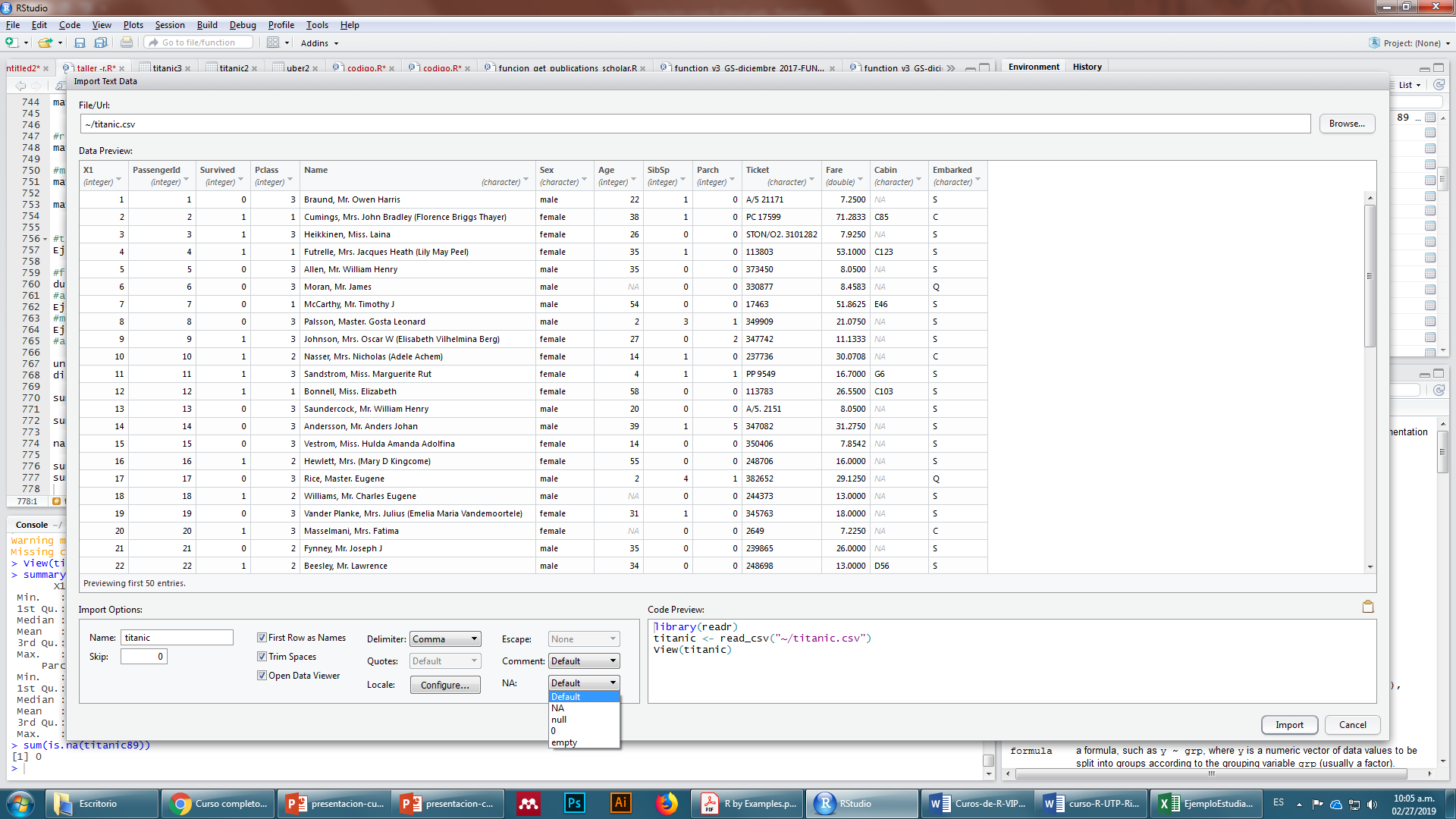 Ejemplo:
cargar datos titanic.csv seleccionar en NA, la opción null o empty.

Nombrar al dataframe titanic89
Limpieza de datos: valores perdidos no (NA)
#si usamos la función de resumen de datos summary()
# la variable AGE no muestra datos vacíos 
summary(titanic89)










#si ejecutamos la función is.na para contar los datos vacíos la respuesta cera 0.
sum(is.na(titanic89))
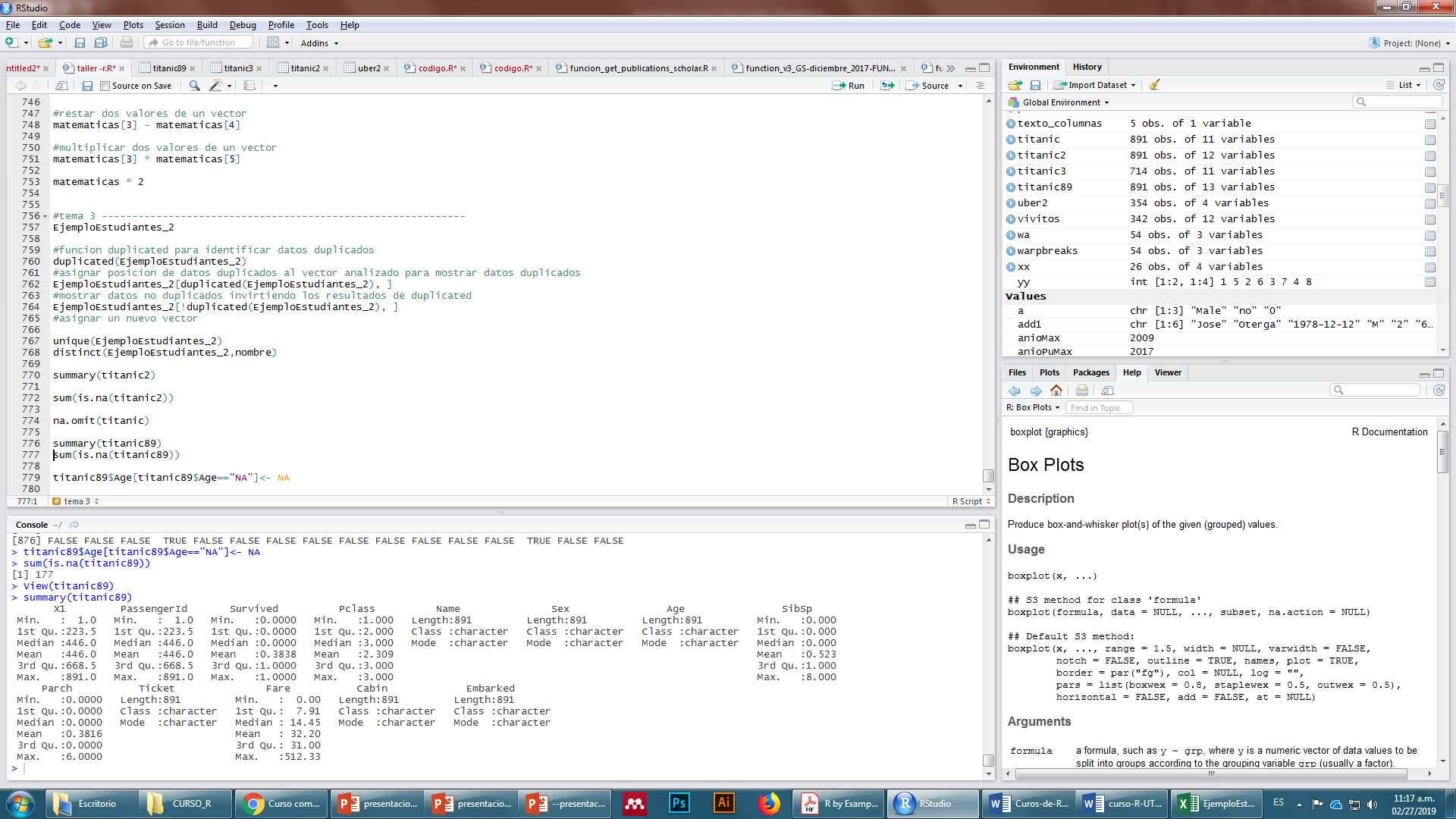 Limpieza de datos: valores perdidos no (NA)
Al importar los datos es importante que en la opción de datos NA, seleccionamos o “default” o mejor aún “NA”.


Sino seleccionamos empty o null, R, colocará en los datos vacios el valor de “NA” pero como carácter.

Podemos verificar el tipo de la  variable AGE con:
str(titanic89)
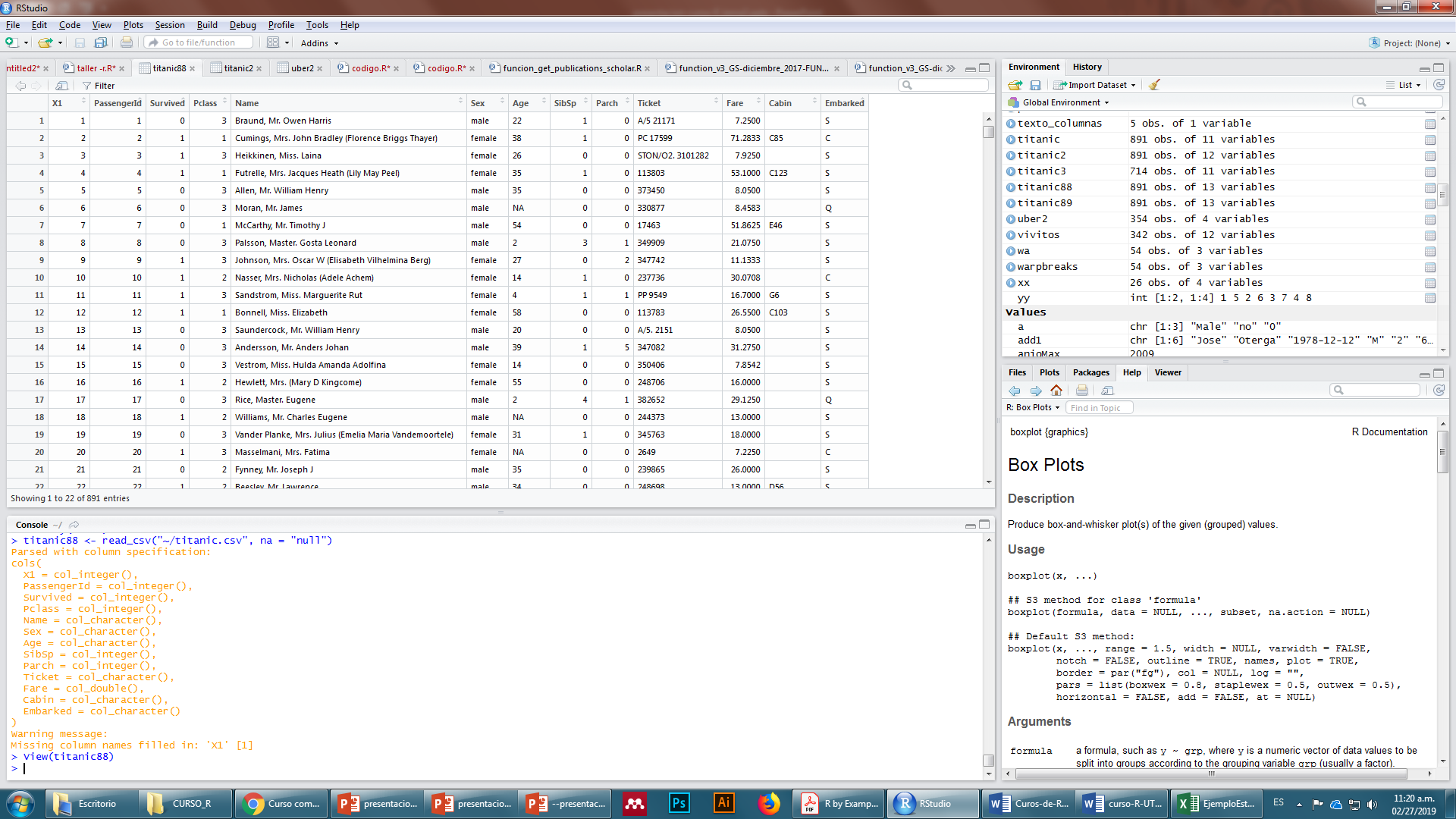 Limpieza de datos: corregir valores perdidos no (NA)
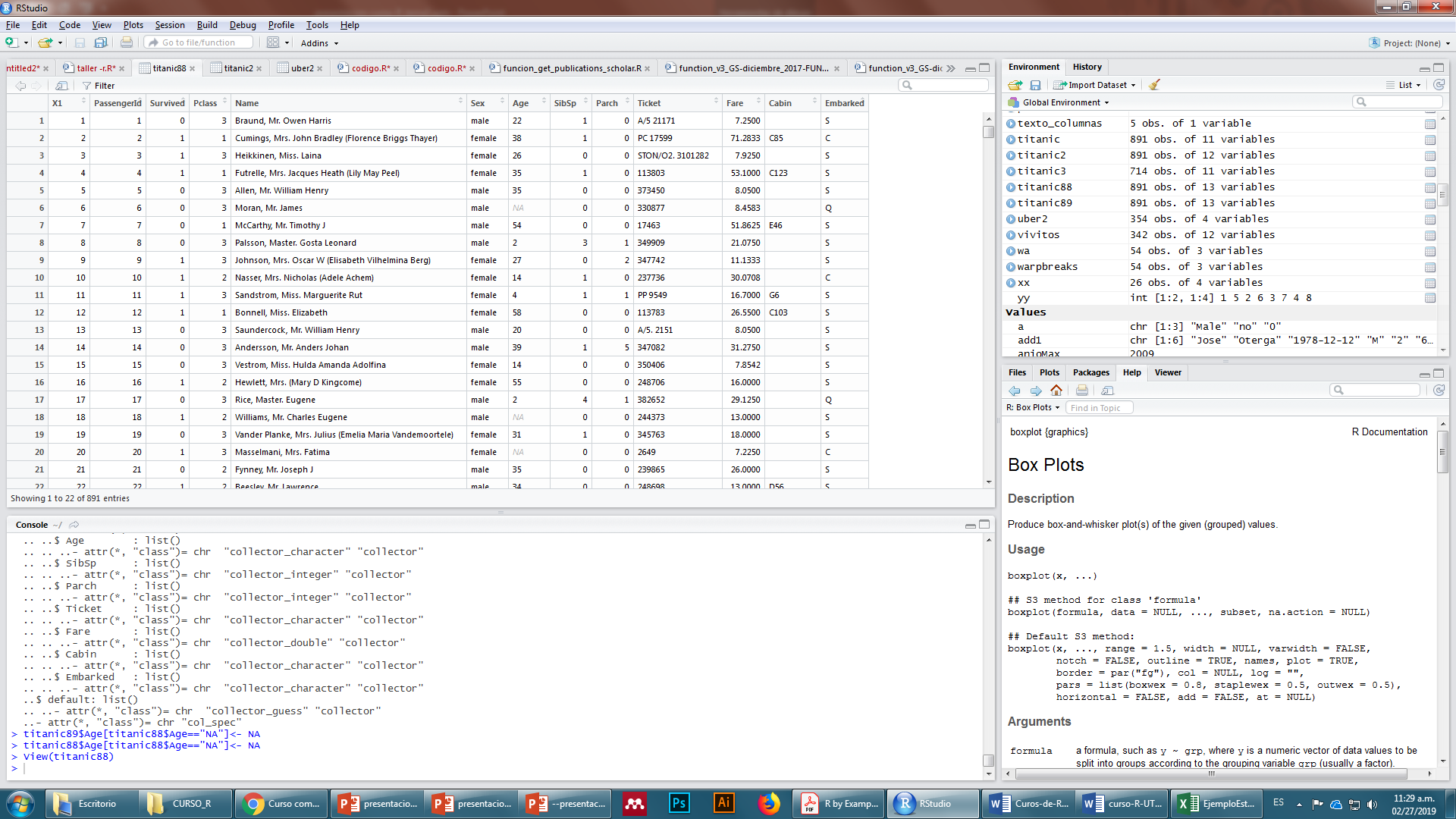 Para corregir los valores perdidos con NA como carácter demos identificar la variable, en este caso la variable AGE, luego le decimos a R que nos busque los datos cuyo valor sea “NA”  entre comillas y le asignamos a esos valores el valor de NA sin comillas.

titanic89$Age[titanic89$Age=="NA"]<- NA
LIMPIEZA DE DATOSOBSERVACIONES DE DATOS COMPLETOS
Limpieza de datos: extraer datos completos
Es posible confundir el numero de datos vacíos de un conjunto de datos, con el número de observaciones que contienen datos vacíos.
Ejemplo:
#utilizar datos de  FlowerPicks.csv
# eliminar primera columna de ID de datos
FlowerPicks<-FlowerPicks[,-1]

#resumen de datos
summary(FlowerPicks)

#contar datos vacios
sum(is.na(FlowerPicks))
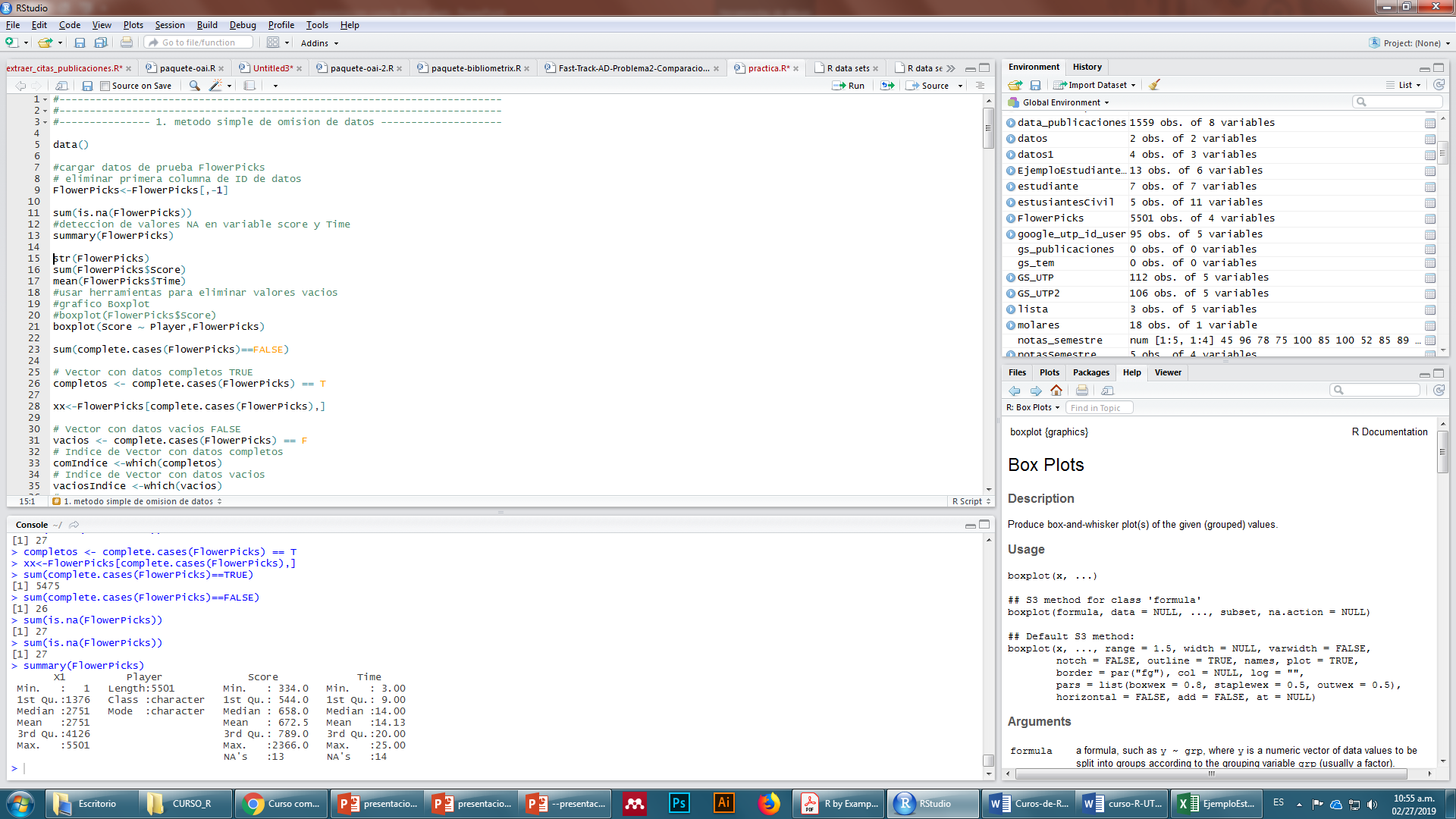 La función summary  muestra que en la variable Score hay 13 datos vacios y en la variable Time 14. Su contamos los datos vacios con SUM, me mostrará 27, que es la suma de los datos vacios de Score y Time.
Pero este valor no indica cuantas observaciones son las que no están completas.
Limpieza de datos: extraer datos completos
Si queremos conocer cuales son las observaciones con datos completos, utilizamos la función complete.cases(estructuraDeDatos)
Ejemplo:
#muestra las filas o observaciones con datos completos en formato lógico TRUE /FALSE
complete.cases(FlowerPicks)

#Selecciona los datos completos de FlowerPicks y se los asigna a nuevo data frame
FlowerComplete<-FlowerPicks[complete.cases(FlowerPicks),]
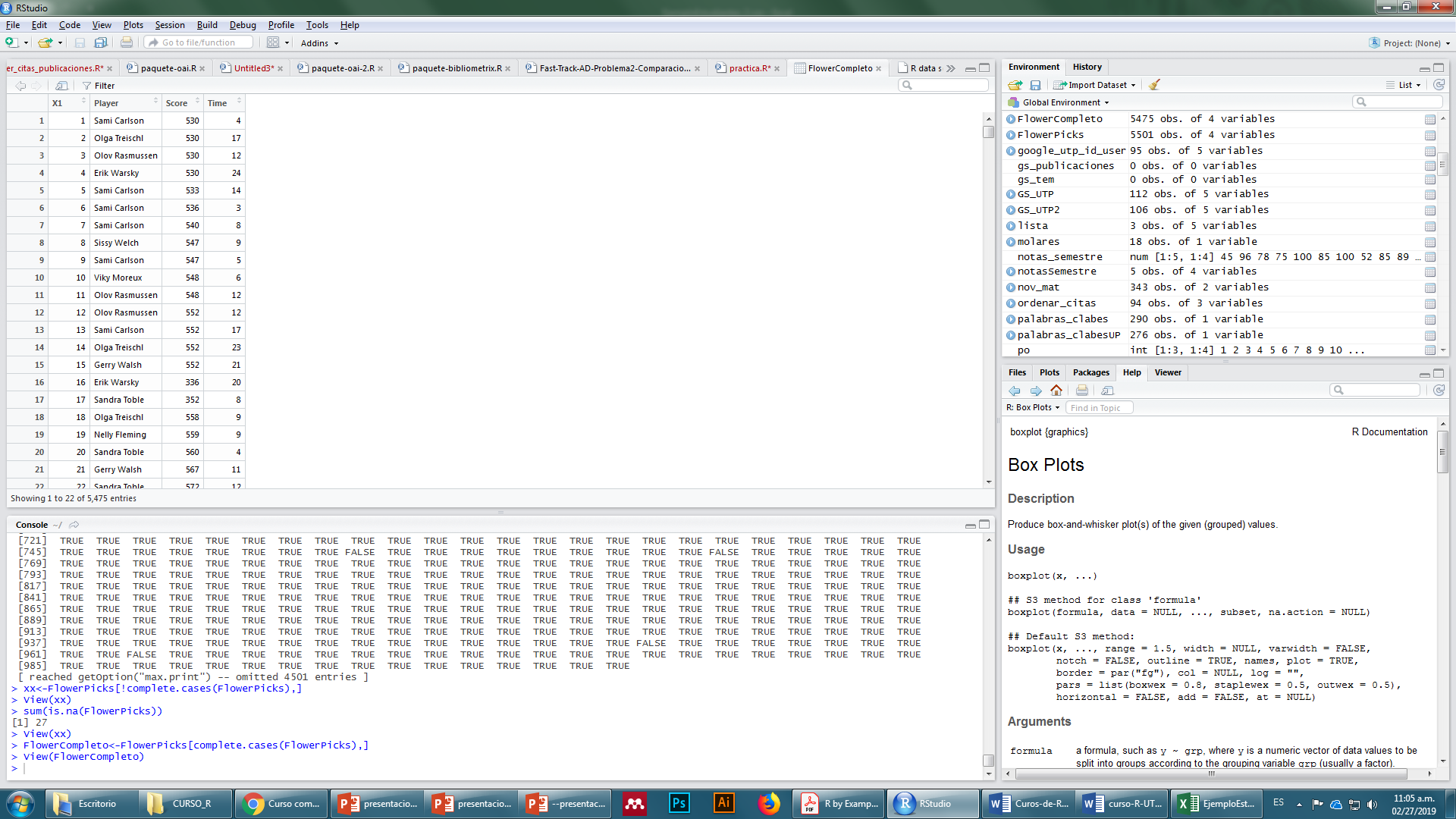 5475 datos completos de un total de 5501
Limpieza de datos: extraer datos completos
Si queremos conocer cuales son las observaciones con datos incompletos utilizamos la función complete.cases(estructuraDeDatos) y el signo “!” delante de la función
#Selecciona los datos in completos de FlowerPicks y se los asigna a nuevo data frame
FlowerCompleteNo<-FlowerPicks[!complete.cases(FlowerPicks),]
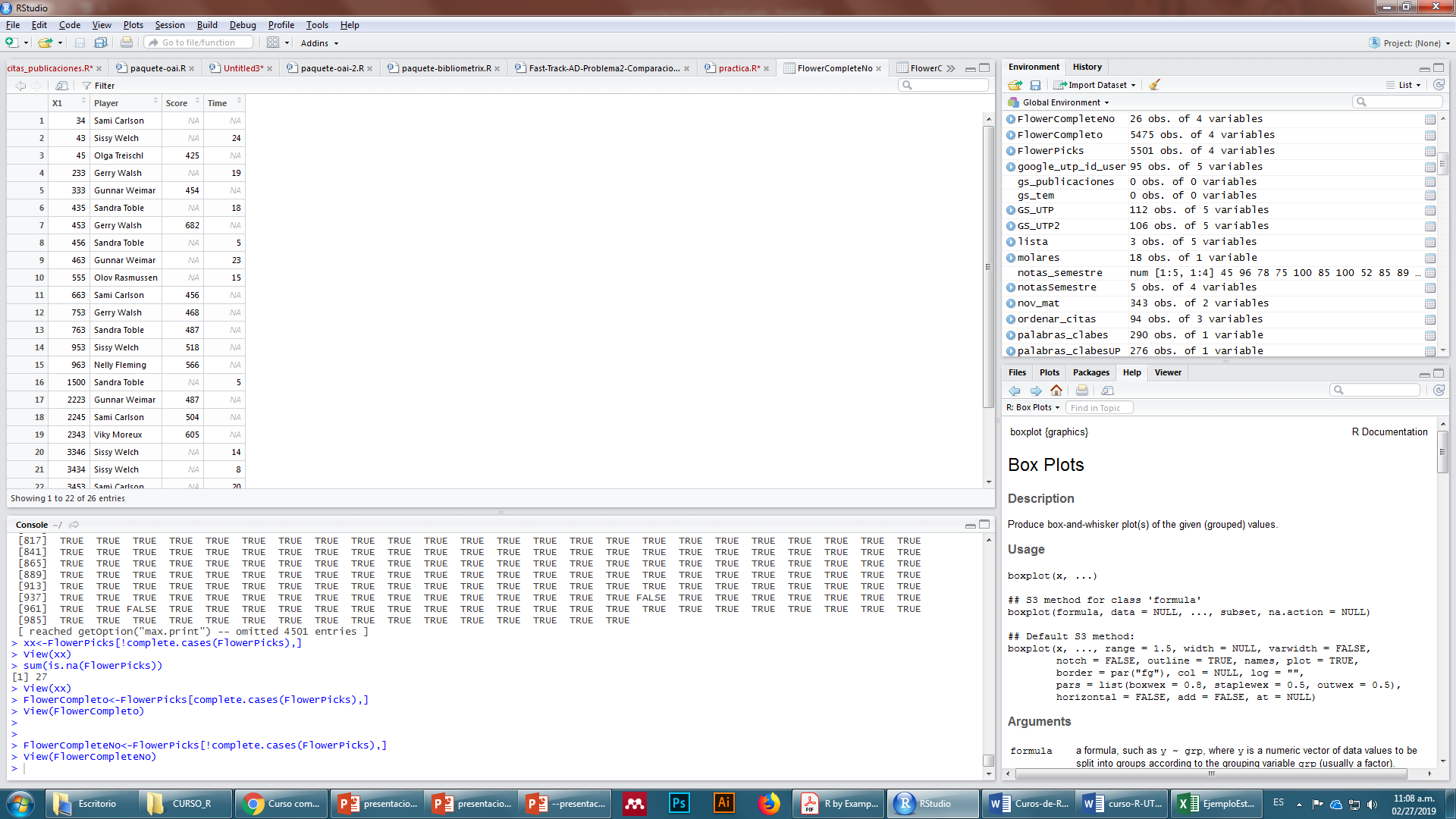 26 datos incompletos de un total de 5501
IMPUTACIÓN DE DATOS
Tratamiento o sustitución de datos faltantes en un conjunto de datos.
 Se divide en dos grupos:  técnicas de imputación simples y las de imputación múltiple.
IMPUTACION BASADA EN LA MEDIA
La imputación de datos basada en la media, implica calcular la media de la variable con las observaciones completas y ese valor asignárselo a la  variable con valor NA.
Las variables identificadas en FlowerPicks con datos NA son Score y Time. Si extraemos la media nos enviará error, por lo que hay que tomar en cuenta solo los valores completos.
 
#valores completos de todas las variables
FlowerPicks[complete.cases(FlowerPicks),]

#valores completos de la variable Score
FlowerPicks$Score[complete.cases(FlowerPicks)]

#calculo de la media de la variable Score de datos completos
mediaScorea <- mean(FlowerPicks$Score[complete.cases(FlowerPicks)])
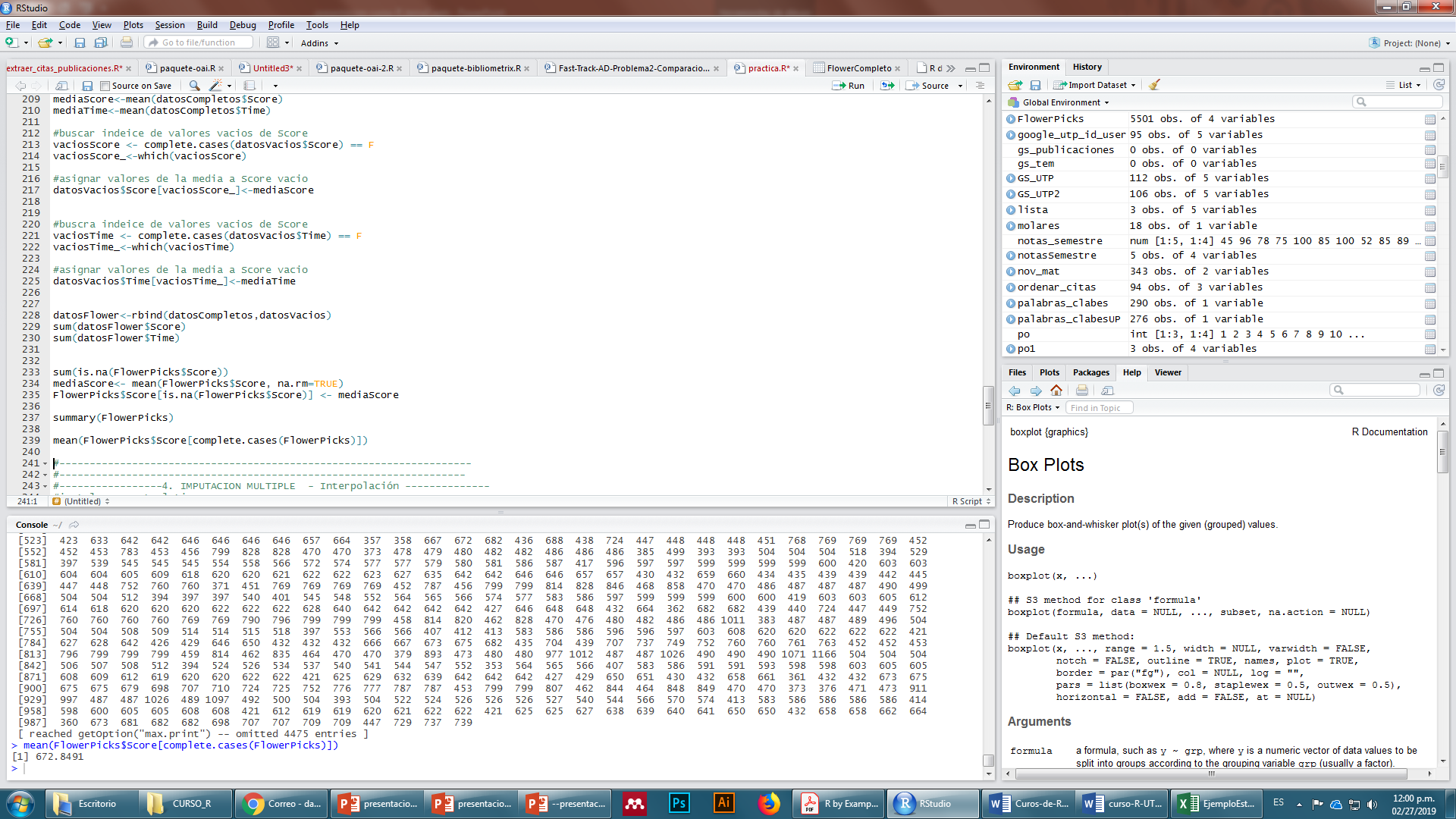 IMPUTACION BASADA EN LA MEDIA
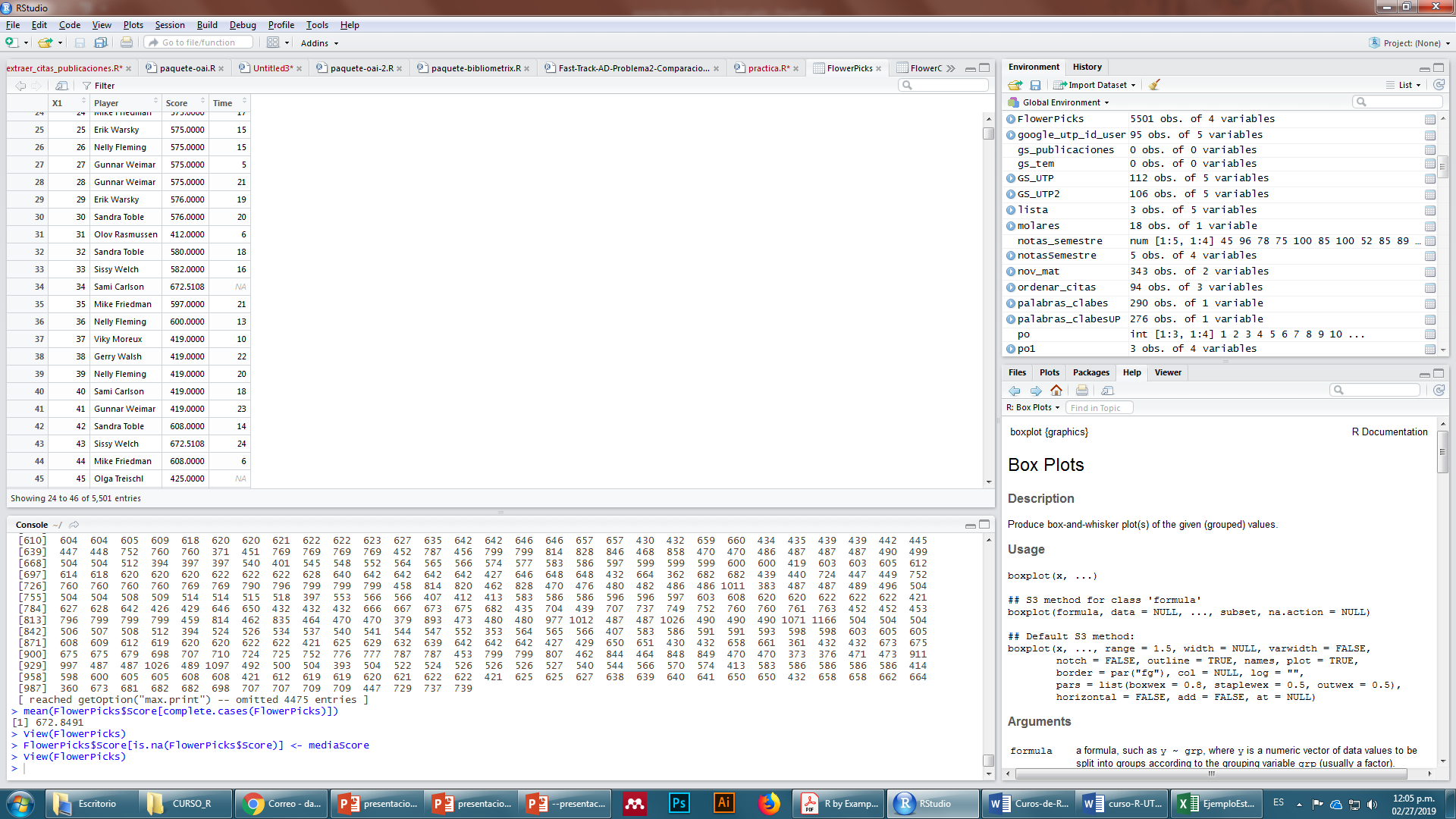 Otra forma de calcular la media de datos completos de la variable Score
mediaScore<- mean(FlowerPicks$Score, na.rm=TRUE)

La media es igual a 672.51.8

Asignamos los valores de la media a los datos vacios de FlowerPicks variable Score, SOLAMENTE de los datos vacios.
FlowerPicks$Score[is.na(FlowerPicks$Score)] <- mediaScore
IMPUTACION BASADA EN LA MEDIA
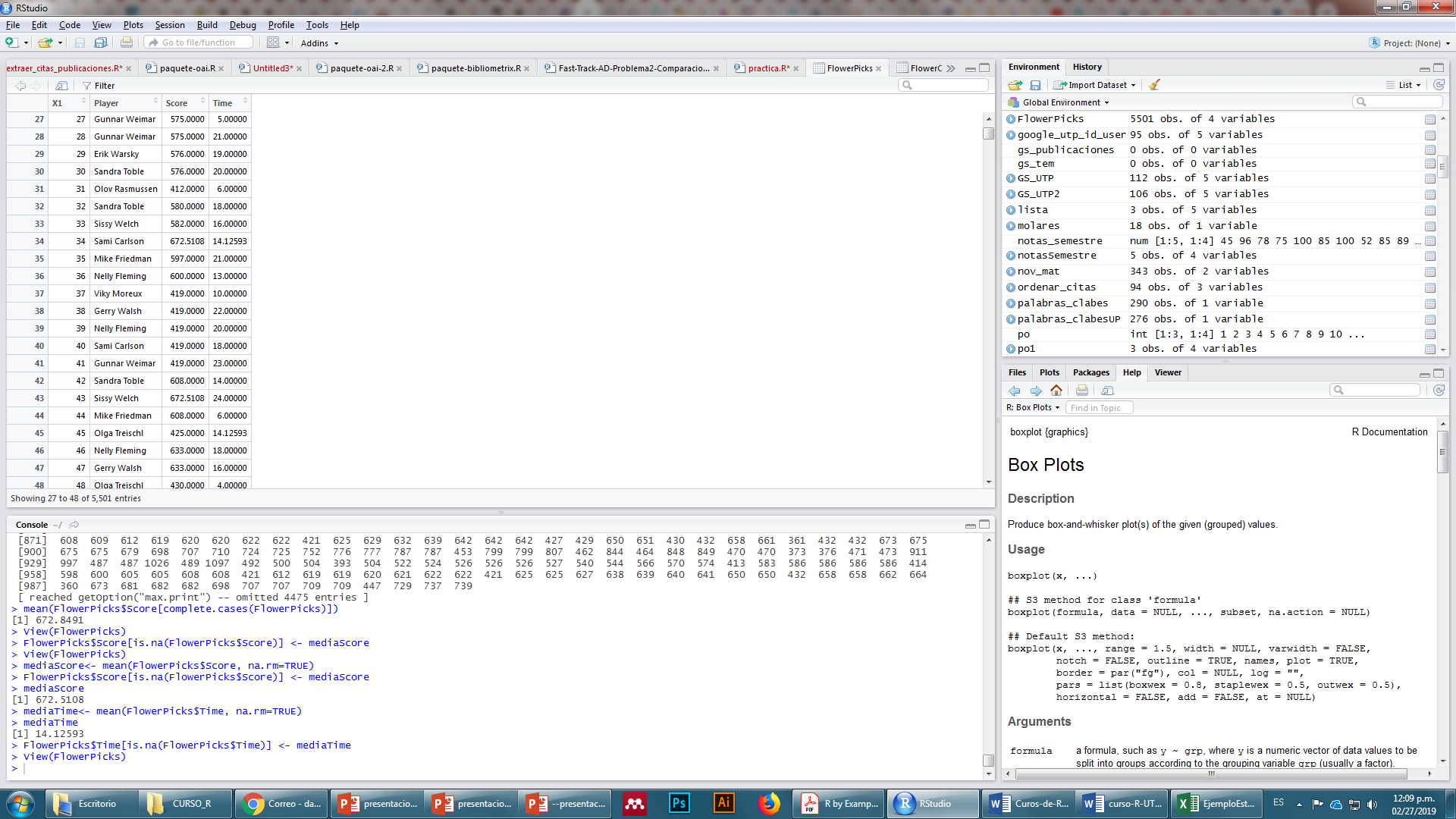 Otra forma de calcular la media de datos completos de la variable Time
mediaTime<- mean(FlowerPicks$Time, na.rm=TRUE)

La media es igual a 14.125

Asignamos los valores de la media a los datos vacios de FlowerPicks variable Score, SOLAMENTE de los datos vacios.
FlowerPicks$Time[is.na(FlowerPicks$Time)] <- mediaTime
IMPUTACION ENCUBIERTA
Instalar paquete zoo
Cargar librería zoo 
library(zoo)

La librería zoo contiene varias funciones para hacer imputación de datos
na.fill(), na.locf(), na.aggregate(), na.approx(), na.spline().

#a la función na.fill debemos darle la variable con los  DATOS COMPLETOS
imputacionScore0<-na.fill(FlowerPicks2$Score, "extend")

#si deseamos conocer los datos nuevos
imputacionScore[is.na(FlowerPicks2$Score)]

#asignar una nueva columna al dataframe para ver los datos completos y los que estaban vacios
FlowerPicks2<- cbind(FlowerPicks2,imputacionScore0)
IMPUTACION ENCUBIERTA
Otros ejemlos de las funciones de ZOO
#Función genérica para reemplazar cada NA con la más reciente que no sea NA antes de ella.imputacionScore = na.locf(FlowerPicks$Score)
imputacionScore[is.na(FlowerPicks2$Score)]

#Función genérica para reemplazar cada NA con valores agregados. Esto permite la imputación por la media general.
imputacionScore2 = na.aggregate(FlowerPicks$Score)
imputacionScore2[is.na(FlowerPicks2$Score)]


# Funciones genéricas para reemplazar cada NA con valores interpolados.
imputacionScore3 = na.approx(FlowerPicks$Score)
imputacionScore3[is.na(FlowerPicks2$Score)]


#Funciones genéricas para reemplazar cada NA con valores interpolados.
imputacionScore4 = na.spline(FlowerPicks$Score)
imputacionScore4[is.na(FlowerPicks2$Score)]
MUCHAS GRACIAS